Fagocytóza a metody jejího sledování
Bi5220c Imunologie - cvičení 2021
Fagocytóza
Profesionální fagocyty
Přímá likvidace škodlivin
Zpracování a prezentace antigenu
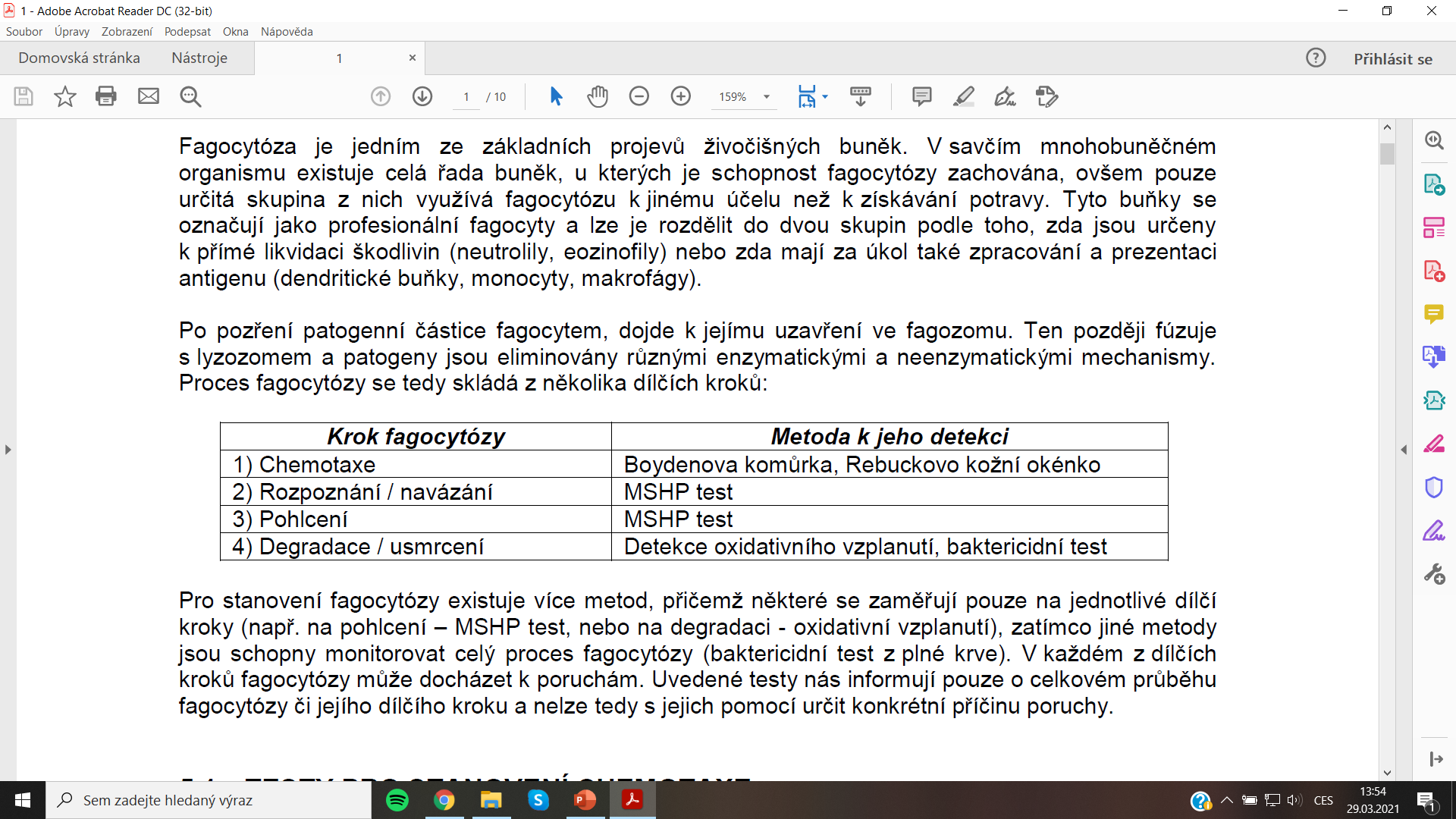 Stanovení chemotaxe
Pro průběh chemotaxe je nutný: 
1) podnět (chemokiny, leukotrieny apod.) 
2) receptory pro výše uvedené signální molekuly (podněty) 
3) cytoskelet umožňující lokomoci buněk 

Boydenova komůrka
 průchodu fagocytů přes nitrocelulózovou membránu 

Rebuckovo kožní okénko
 migrace leukocytů do místa zánětu (poškození tkáně)
Stanovení míry ingesce
MSHP test
Mikrosférické hydrofilní partikule
Hodnocení: krevní nátěr

Výhody: Jednoduchost, přístrojová a časová nenáročnost, nízká cena 
Nevýhody: Nutná zkušenost s vyhodnocováním, krev musí být čerstvá, měřit lze pouze snížení hodnot 

Ke snížení fagocytózy dochází pouze za velmi vážných stavů, jako jsou například konečná stádia nádorových onemocnění nebo těžké imunodeficence
Celkový průběh fagocytózy
Baktericidní test

Stejný princip jako u MSHP, ale využívá živých bakterií

Hodnocení: výsev bakterií na živnou půdu, počítání bakteriálních kolonií

Výhody: Vyhodnocení celkového průběhu fagocytózy pomocí přirozených patogenů
Nevýhody: Metoda je náročná na práci a těžko standardizovatelná
Detekce oxidativního vzplanutí
NBT test
substrát nitroblue-tetrazolium chlorid > formazán (modrý)
schopnost fagocytů tvořit kyslíkové radikály aktivací NADPH oxidázy 

Hodnocení: mikroskopicky, spektrofotometricky

Výhody: Metoda je levná, nenáročná
V. Úloha – Stanovení fagocytárních schopností leukocytů in vitro metodou chemiluminiscence
Princip
Fagocyty > oxidativní vyplanutí > ROS > baktericidní účinek

Luminiscence

luminofor + energie → přirozeně nestabilní excitovaný luminofor → luminofor + světlo (425 nm)

Měření pomocí luminometru
Výsledkem je hodnota vzniklého světelného kvanta, která je přímo úměrná míře fagocytózy
Chemikálie a roztoky
Hanksův roztok (HBSS, Hanks Ballanced Salt Sollution) pH 7,4 
zásobní roztok zymosanových partikulí (ZP; 2,5 mg/ml). 
0,01 M luminol
Tűrkův roztok 
Měřený vzorek – lidská krev
Přístroje a pomůcky
Bürkerova komůrka 
luminometr 
šablona s jednorázovými stripy
Postup
Pipetujeme na desku v pořadí dle následujícího schématu:









Ihned po napipetování všech jamek měříme destičku na luminometru v režimu:
interval mezi jednotlivými měřeními: 60 s
počet měřících cyklů: 130
teplota: 37 °C 
bez třepání
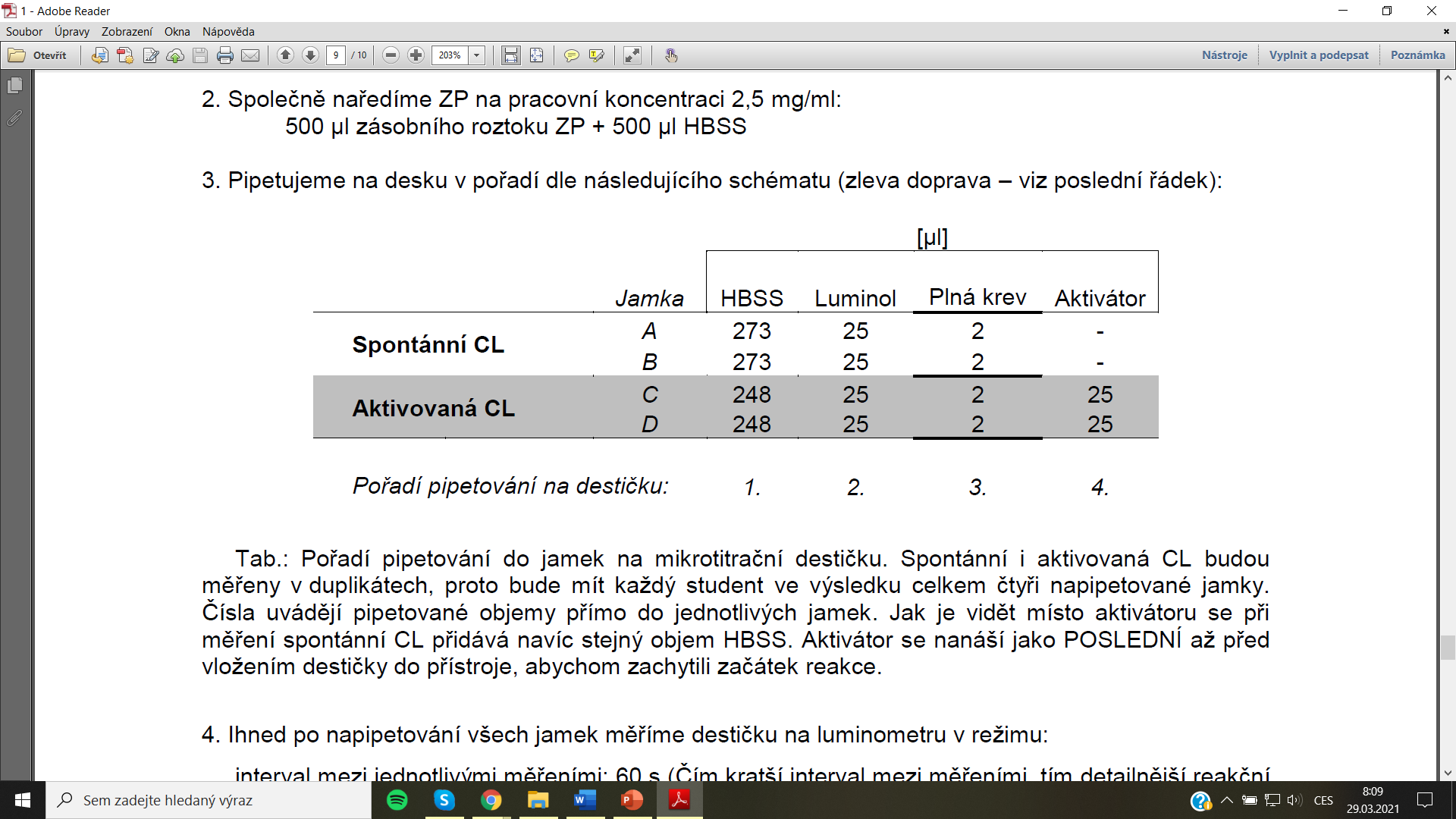 Postup
Pomocí Bürkerovy komůrky koncentraci leukocytů ve zkoumaném vzorku lidské krve v ředění 1 : 20
	(10 μl krve + 190 μl Türkova roztoku)
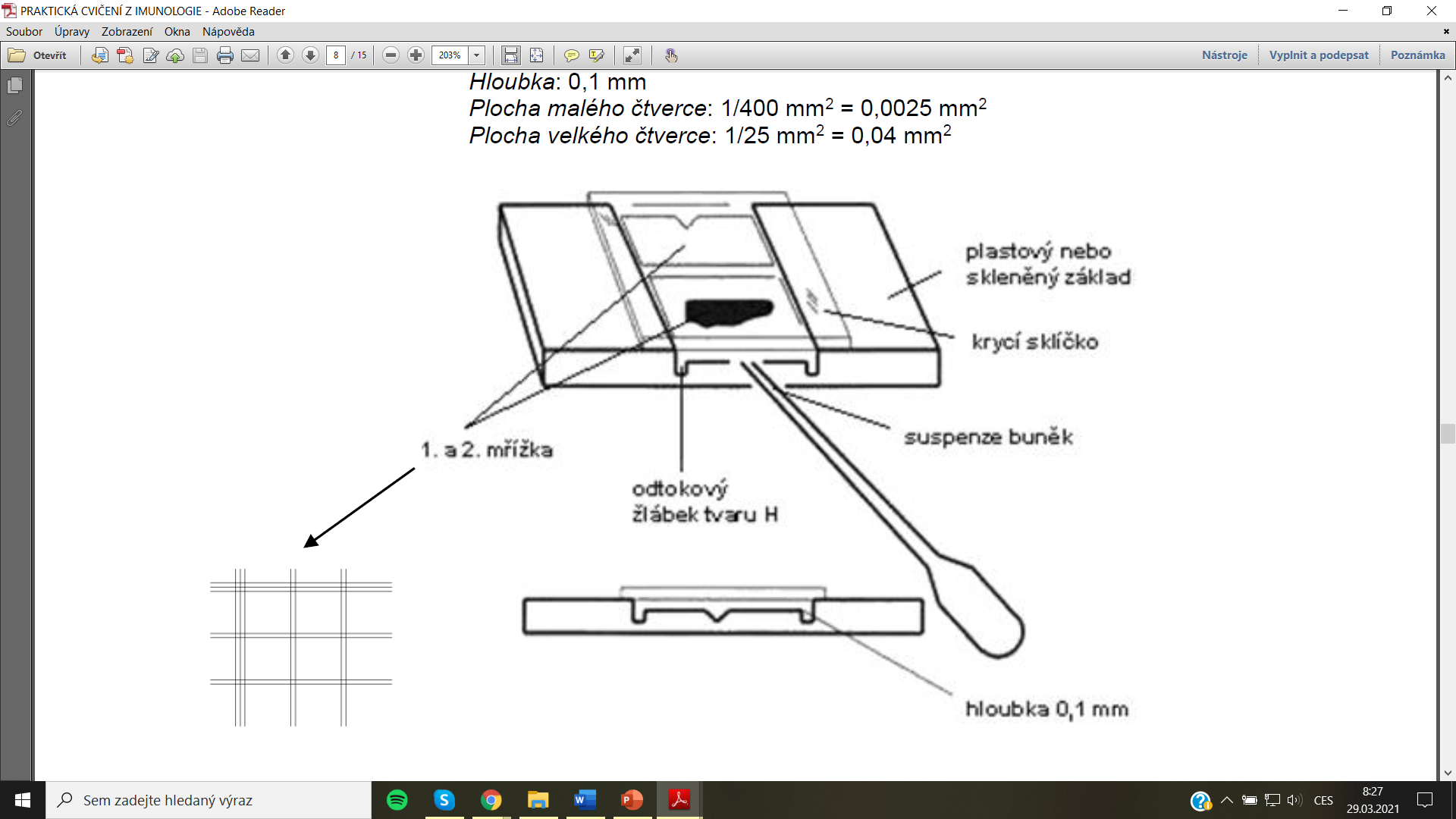 Hodnocení
Ze získaných výsledků vytvořte zjednodušenou tabulku
Průměrné hodnoty duplikátů
Přepočet na 1000 fagocytujících leukocytů (CPS/103 leu)
Pozor – v každé jamce 2 ul krve

Ze získaných hodnot vytvořte graf kinetiky
průběh CL v čase pomocí křivky
Výstup
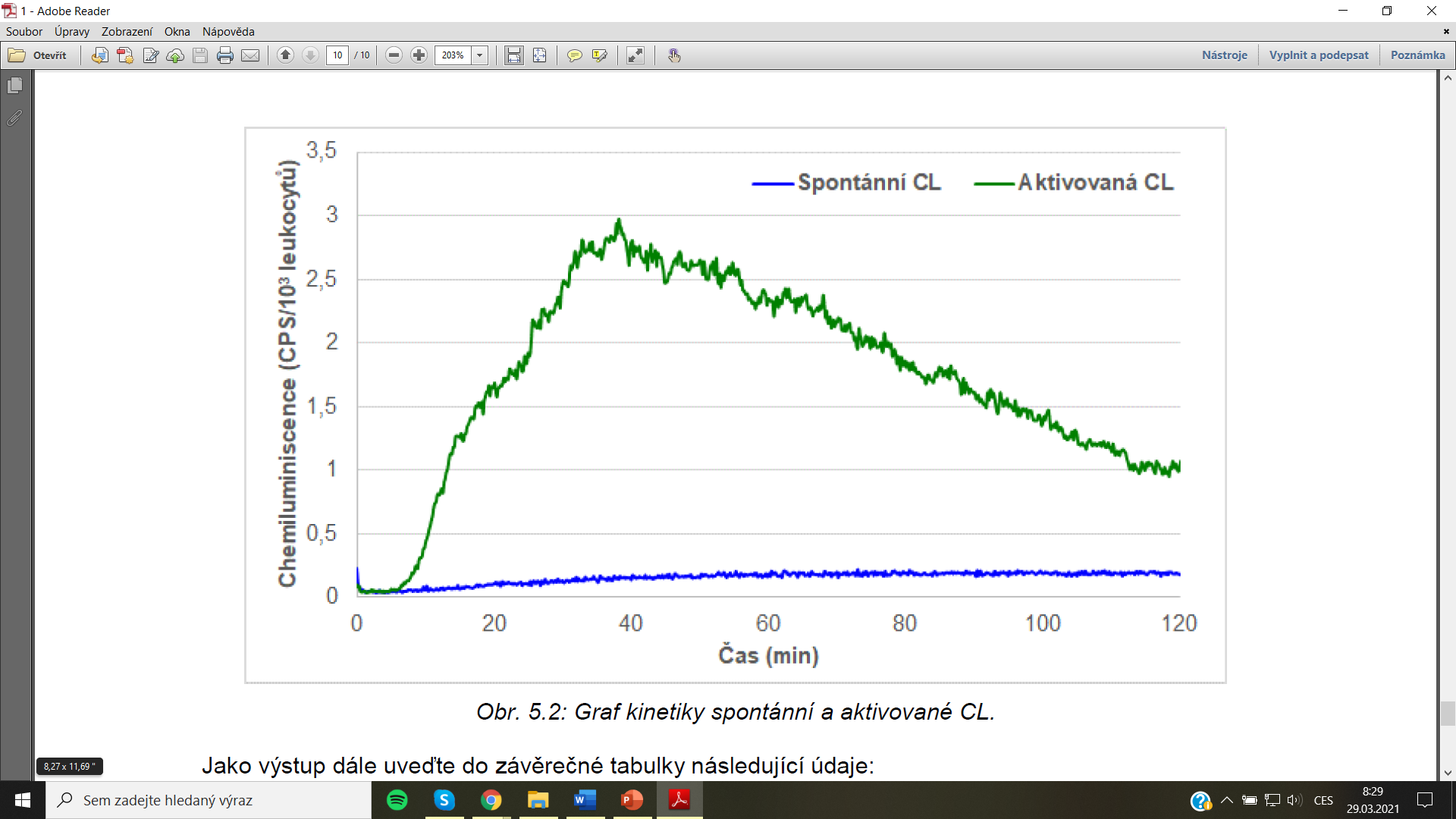 Výstup
Graf kinetiky 

Tabulka
Maximum CL
Čas dosažení maxima
Intergrál (přepočtený na 1000 leukocytů)